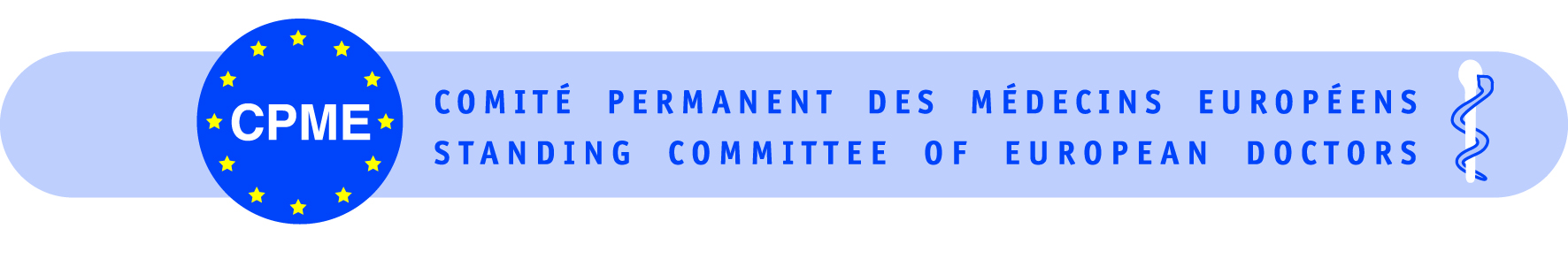 CPME Activities
UEMS Council meeting

Online, April 24th 2021

Dr Christiaan Keijzer
CPME Vice President
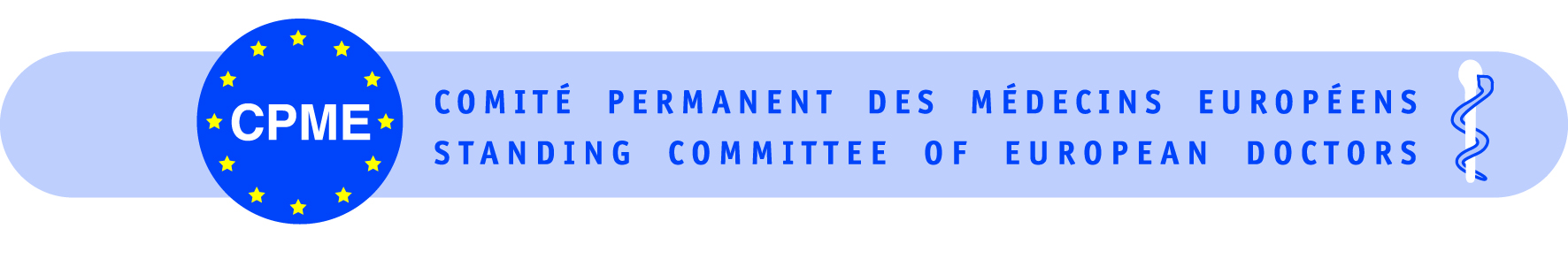 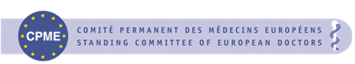 Introducing CPME
CPME represents national medical associations across Europe, covering roughly 1.6 million European Doctors. 

We are committed to contributing the medical profession’s point of view to EU institutions and European policy-making through pro-active cooperation on a wide range of health and healthcare related issues.

CPME promotes the highest level of medical training and practice but also the provision of evidence-based, ethical and equitable healthcare services.
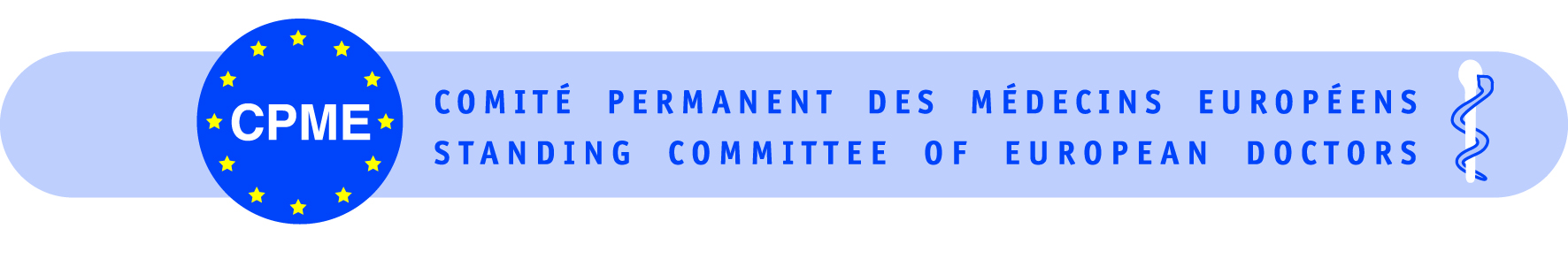 Recent CPME activities
CPME General Assembly and Board meeting took place on 20 March 2021
New CPME policies adopted:
European Health Union Package, CPME positions on:
Commission’s proposal for a regulation on serious cross-border health threats
Draft regulation on the mandate of ECDC
Legislative proposal for extending the EMA mandate

Pharmaceutical Strategy for Europe
Telemedicine
European Health Data Space (EHDS)

CPME currently lobbies on European Health Union proposals
3
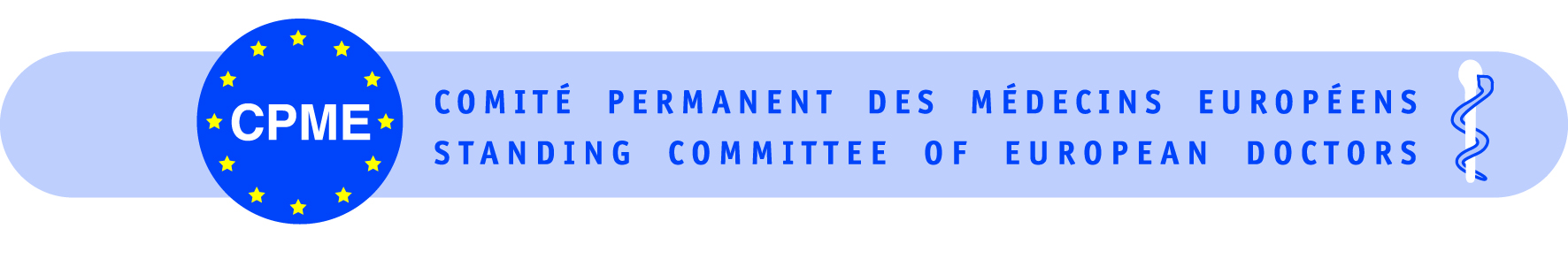 CPME position on the Commission‘s proposal for a regulation on serious cross-border health threats
European doctors: 
highlight the need to take action on prevention of disease;
support strengthening the Health Security Committee which should be able to formally adopt guidance and opinions;
call to develop concrete recommendations for ratios for resources per population unit for Member States to use as a benchmark for preparedness;
support the creation of training modules for health professionals and highlights the need for a ‘One Health’ approach;
welcome commitment to cooperate with non-EU countries and call for coordinated action in border regions.
The full position can be accessed here.
4
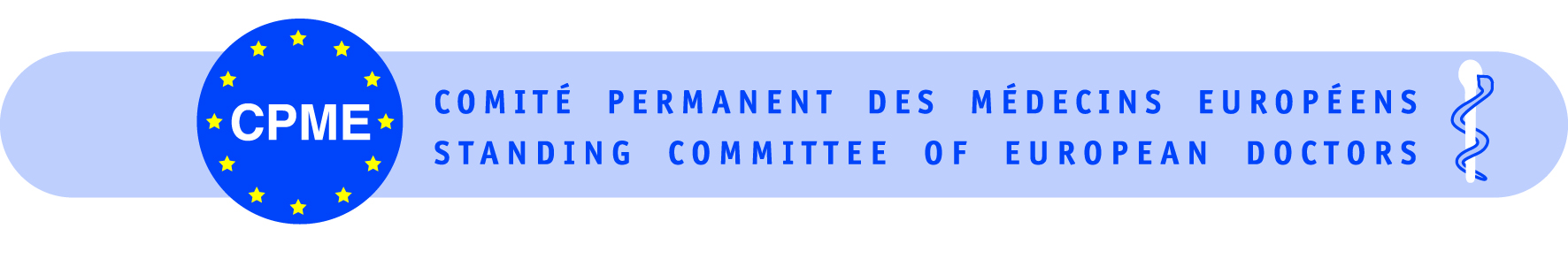 CPME position on the draft regulation on the mandate of ECDC
European doctors: 
propose that the precise health data that ECDC will have access to should be listed in separate Annex 
underline the need for human oversight in data usage
support strengthening the collection, analysis and follow-up of data on national system’s public health capacities, including workforce, facilities and technologies
The full position can be accessed here.
5
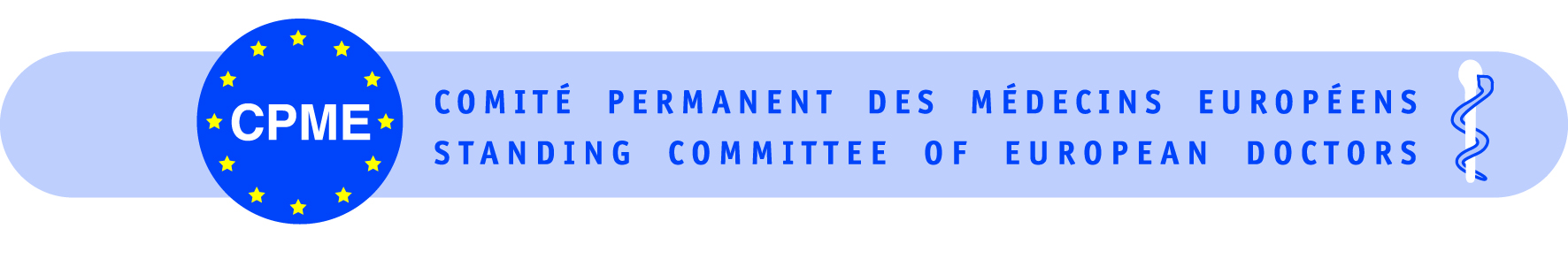 CPME position on the legislative proposal for extending the EMA mandate
European doctors: 
support reinforcing the EMA’s structure including to monitor and advise on the supply of medical devices in the context of health emergencies,
wish to see a closer involvement of healthcare professionals in the proposed framework to improve communication,
call for the imposition of sanctions for non-compliance with reporting obligations by the marketing authorisation holders,
call for the inclusion of additional transparency provisions. 
See our written amendments here.
6
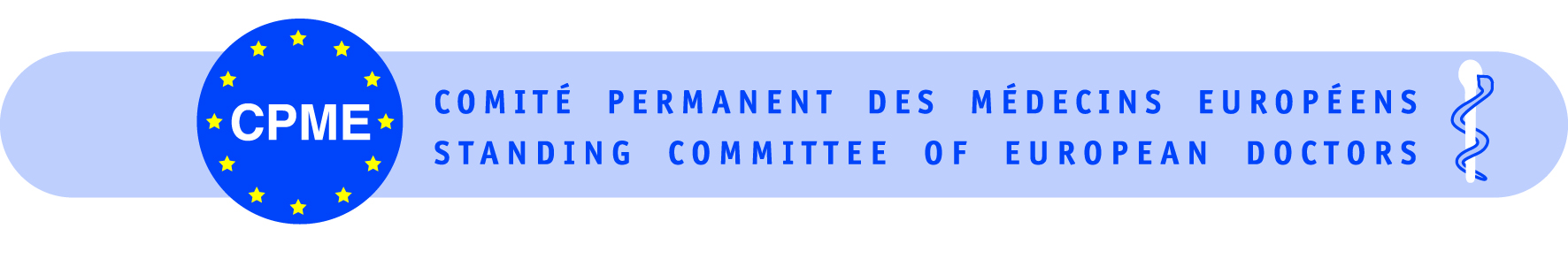 CPME policy: Pharmaceutical Strategy for Europe
European doctors: 
propose measures to achieve European Commission’s objectives across four work strands, 
emphasise the role of healthcare professional organisations in implementing reforms in the public interest 

confirm their readiness to contribute to this process
CPME confirms its readiness to contribute to this process. 
The full Position Paper can be found here.
7
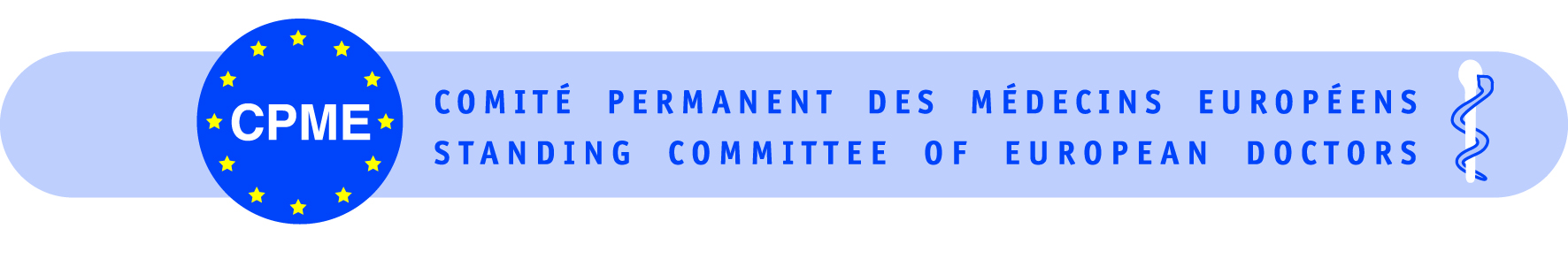 CPME policy: Telemedicine
European doctors: 
acknowledge the benefits of Telemedicine as an additional tool, to be used as a supplement where efficient to improve the quality of care;

reiterate that face-to–face consultations should remain the gold standard;

state that Telemedicine should not be influenced by commercial factors nor be introduced as a cost saving measure; 

underline that the implementation of telemedicine should be evidence-based and ensure patient confidentiality as well as equitable access.
The full policy can be found here.
8
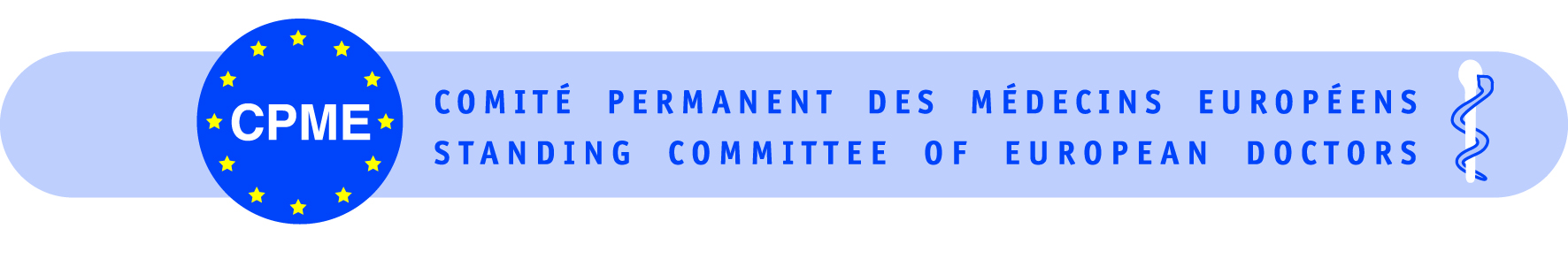 CPME policy: European Health Data Space (EHDS)
European doctors: 
welcome the EHDS objective to improve disease prevention, patient-oriented health care and better treatment options;
observe that the EHDS should have a clear legal framework, independent oversight, and transparent policies concerning the processing of patient data available for business and government;
state that this transparency is particularly needed in terms of medical confidentiality, data access, secondary use of data and information;
note that a Code of Conduct should be developed and applied to both public and private entities relating to EHDS.
The full policy can be accessed here.
9
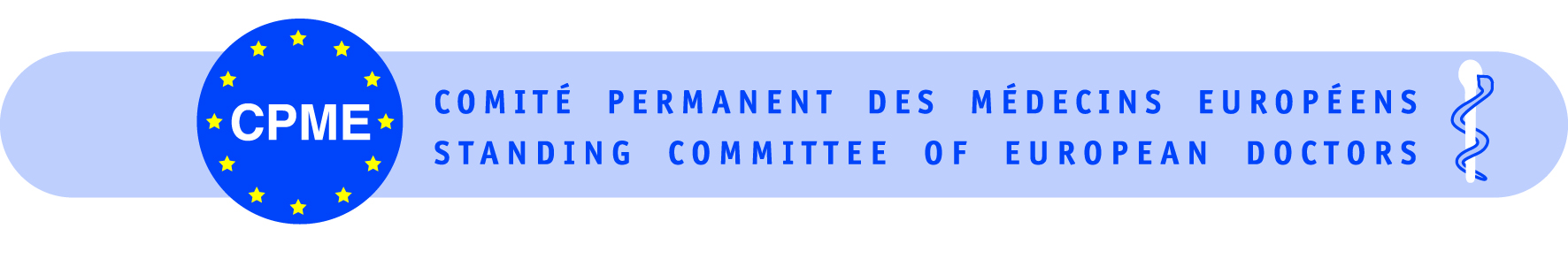 Public Health: Vaccination
The two-year-long IMMUNION project started in April 2021 (led by EuroHealthNet)

One of its aims is to strengthen the Coalition for Vaccination which is co-chaired by CPME and where UEMS is represented by the European Academy of Paediatrics (EAP)

CPME is also involved in the VAC-PACT project to improve uptake and confidence in vaccines for patients with chronic diseases, families and supporting communities (led by the European Patients’ Forum (EPF))

Moreover, CPME participates in the European Commission’s COVID-19 vaccine campaign activities by disseminating communication materials

In addition, CPME is a stakeholder in the three-year EU Joint Action on Vaccination (EU-JAV)
10
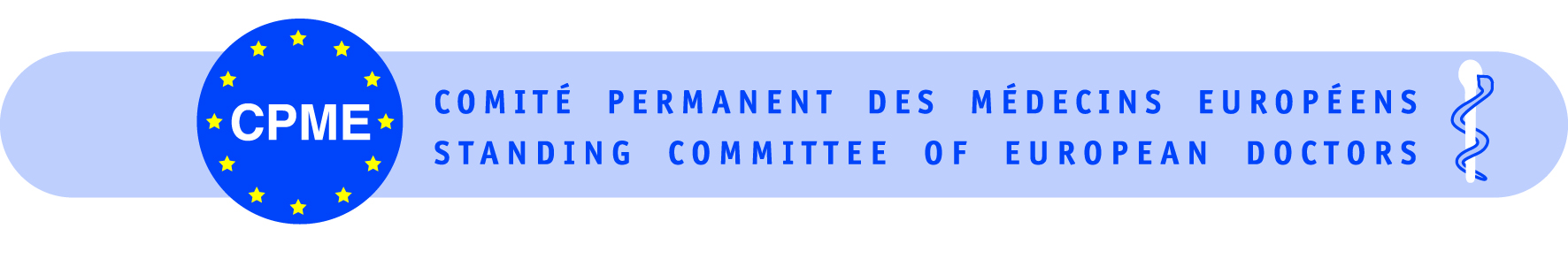 Public Health
CPME monitors the activities around the European Commission‘s new Europe‘s Beating Cancer Plan and contributes to 2021 public consultations linked to public health, such as:
revision of cross-border purchases of alcohol and tobacco
revision of the Tobacco Taxation Directive
revision of the EU air quality standards 
front-of-pack nutrition labelling


CPME is active in the ‘‘COVID-19: Mental Health Support” network within the EU Health Policy Platform and has collected national medical associations’ examples how they support their members’ wellbeing during the pandemic.
11
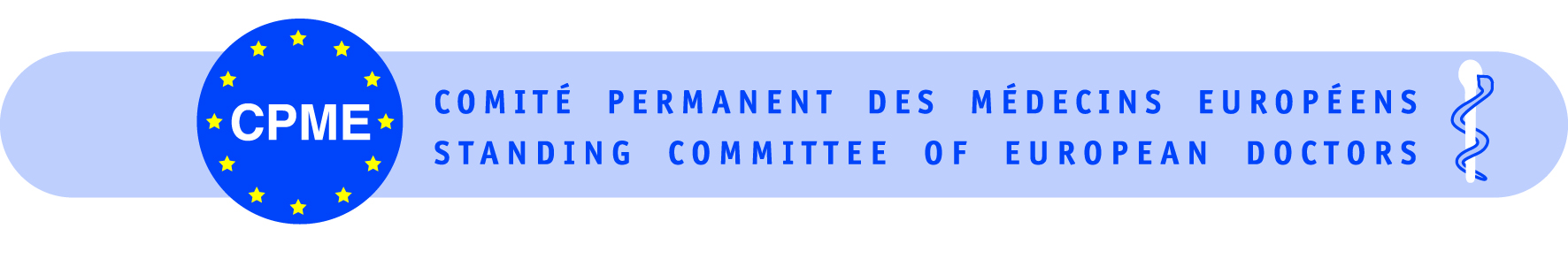 Action on recognition of doctors’ qualifications in new EU-UK relations
UEMS, CPME, UEMO, BMA, EJD and EMSA co-signed a statement requesting EU national authorities to take action to facilitate the recognition of UK doctors‘ qualifications in the spirit of the „automatic recognition“. 
CPME is currently collecting feedback on the national responses.
12
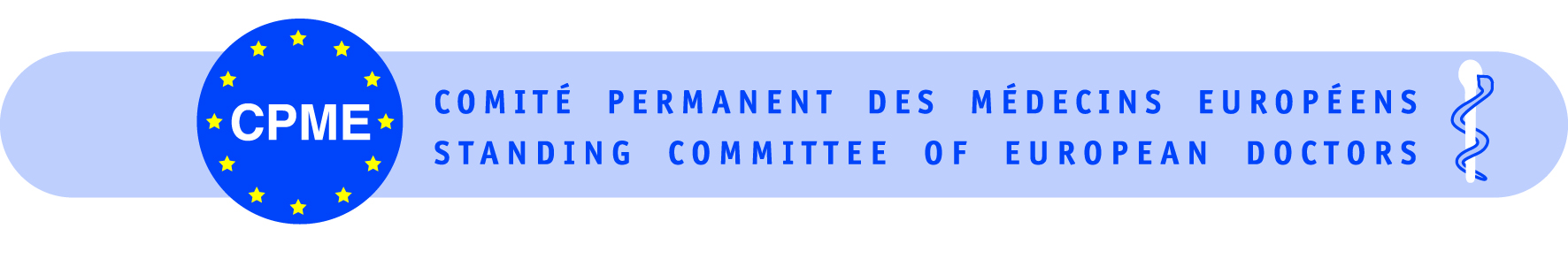 Save the date!
Next CPME meeting: 
CPME General Assembly and Board meeting: 26/11 – 27/11/2021

Roundtable for Doctor MEPs, 25 May 2021 – hosted by MEP Dr Liese and MEP Dr Pizarro to discuss health policy items on the EP agenda
Unleashing the potential of telemedicine, 1 June 2021 – CPME session hosted by Portuguese Presidency during the eHealth Summit
One health virtual debate, 3 June 2021 – webinar hosted by CPME, CED, PGEU, FVE and student organisations
13
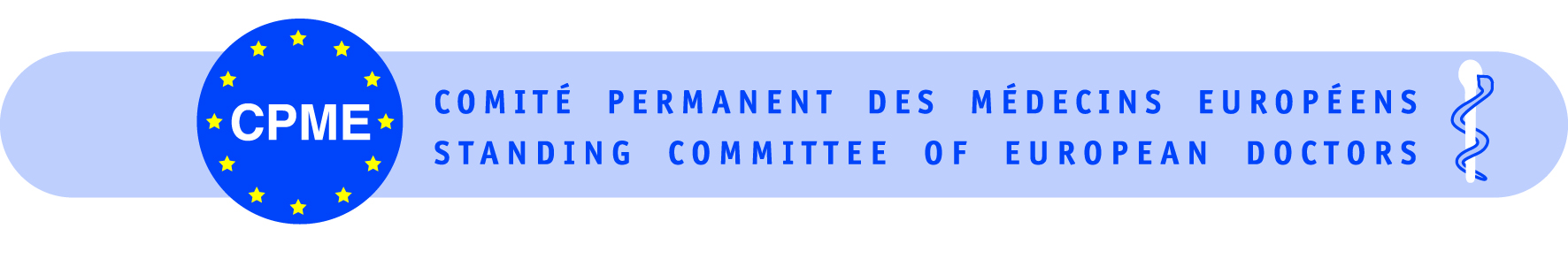 Thank you for your attention!


For more information, please contact:
CPME SecretariatTel.: +32 2 732 72 02Fax: +32 2 732 73 44e-mail: secretariat@cpme.eu
For more information about CPME, visit www.cpme.eu
Follow us on twitter: @CPME_Europa
14